The Lord’s Prayer
Our Father, who art in heaven, hallowed be Thy Name. 

Thy Kingdom come, Thy will be done 
on earth, as it is in heaven. 

Give us this day our daily bread. 

And forgive us our trespasses, as we forgive those who have trespassed against us. 

And lead us not into temptation, but deliver us from evil. 

For Thine is the kingdom, and the power, and the glory, for ever and ever. 

Amen.
Discuss: How did it go last week?
What are you thankful for this week?

Which part of God’s story are you most unfamiliar with? 
Practice talking through the big story of Scripture – tell someone you know (spouse, friend, kids) God’s big story. 
When we are confident of God’s story and the part we have to play in it, we are led out into the world in mission. 
Where has God placed you? What is your part in His story right now? 
Think about someone you can represent God to this week. Do something intentional to show them what God is like.
What is the Bible?
66 books
Old (or First) Testament (or Covenant) – 39 books
New Testament – 27 books
These books are narrative, historical, poetry, prophecy, letters, apocalypse, law, wisdom literature.
The different books and types all make up ONE BIG STORY.
Inspiration of the Bible
Christians believe that the message God gave us in the Bible is unique and incapable of error.
It is the work of the Holy Spirit who so guided the writers of the Scripture that they gave us, in their unique manner, exactly the message God intended.
Inspiration of the Bible
God spoke in a way that could be recorded by human language.
"Scripture is not only man's word, but also, and equally God's word, spoken through man's lips or written with man's pen.” (J.I. Packer, The Origin of the Bible, p. 31).
How Do We Get to Know God? Read His Word.
Who is God?
What is He like?
John 1
In the beginning was the Word, and the Word was with God, and the Word was God. He was with God in the beginning. Through him all things were made; without him nothing was made that has been made.  In him was life, and that life was the light of all mankind. The light shines in the darkness, and the darkness has not overcome it.
The Word became flesh and made his dwelling among us. We have seen his glory, the glory of the one and only Son, who came from the Father, full of grace and truth.
Who is God? What is He like?
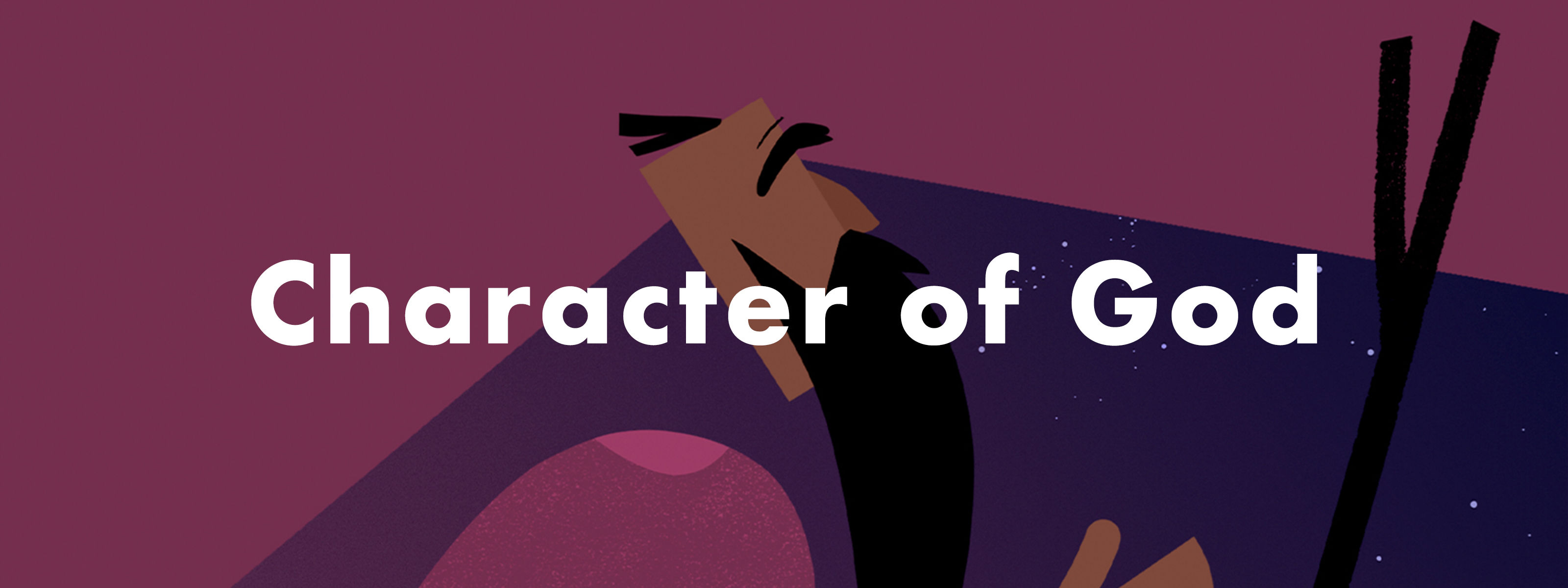 Character of God
bibleproject.com
Character of God word study series
Why Read the Bible?
Bible shows us who God is.
Bible shows us how to live.
Bible introduces us to church.
Bible gives us the commands of Jesus
Sacraments of baptism and communion
Why Read the Bible?
It helps us know God and understand His character
Reading the Bible helps us know our role in God’s story and how to live it out.
Reading the Bible is a reminder of God’s story. 
Reading the Bible helps us know what God’s voice sounds like.
How to read the Bible
Format: The Bible we choose can help or hinder our reading. 
Translation – readable, accurate. 
Layout – chapters and verses or reader’s Bible. 
Study
Sometimes we need to work to understand – notes, study guides, talking with those who have learned about the topic
How to Read the Bible
The Bible is telling one big story
The Bible is the TRUE story about God
When reading ask: where am I at in the story?
How to Read the Bible
Read big! 
Go beyond one verse or the meaning of an exact word. Take in the whole story.
When you read a story in the Bible, pretend like you’ve never heard it before. What new things do you notice? Who are the characters? How does God show up in the story? What connections does this have to the bigger picture of God’s story? 
Reading big helps us avoid misusing verses for our own benefit.
How to Read the Bible
Context is important 
The Bible was written for us not to us.
Written to an Eastern world with an Eastern mindset
How to Read the Bible
Read the Bible in community
When you read “you” it is likely “you all.”
How do we participate in God’s drama?
Improvise
Be grateful that God overaccepts
We have to know how the story goes in order to play our parts well
Remaining Faithful in the Hard Times
Decide who God is and what He is like.
We need to build our foundation on Him and His story to sustain us through the hard times.
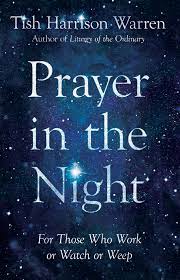 Song: Highlands (Song of Ascent)
Hillsong Music, 2018
Praising God on the mountain and in the valley because “You’re the summit where my feet are.”
Experience
In groups read James 1
Ask God to give you wisdom and insight before you read. 
Where does this book of the Bible fit into God’s big story?
What is the purpose of the book? Who wrote it? Why? Who is it written to?
What is this saying? What does it mean? What does it mean for me today?
Practice: Building Our Foundation
This week read James or Ephesians. OR Mark or Esther. You can do it!
Pray before you read.
Then ask yourself: 
Where are we at in God’s story?
Who wrote this, to whom, why?
What is this book saying?
What does it show me about God?
How does it apply to my life today?
How do the Spirit help me put this into practice?
Doxology: Expression of Praise to God
Praise God from Whom all blessings flow.

Praise Him all creatures here below.

Praise Him above ye heavenly hosts.

Praise Father, Son and Holy Ghost.

Amen.